УРОК МУЖЕСТВА
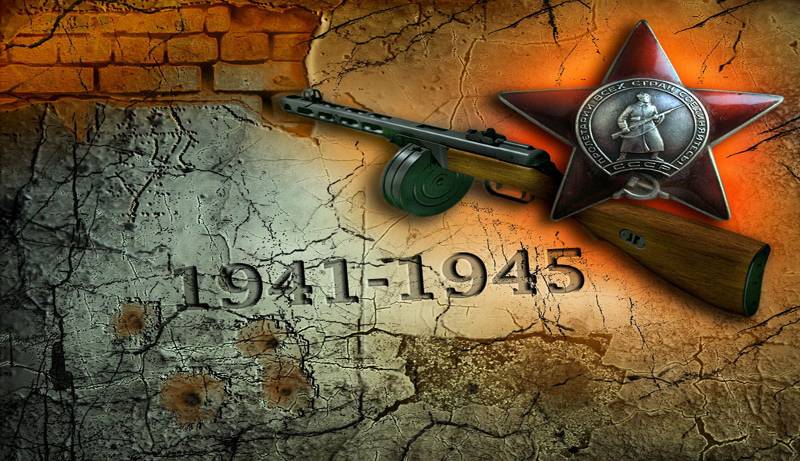 Война!
Брестская крепость
Битва за Москву
Сталинградская битва
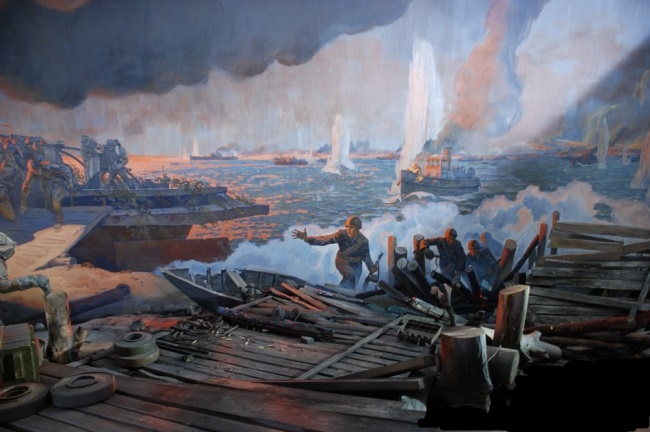 Курская битва
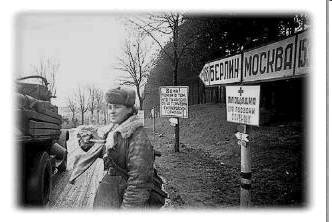 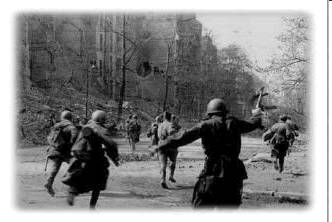 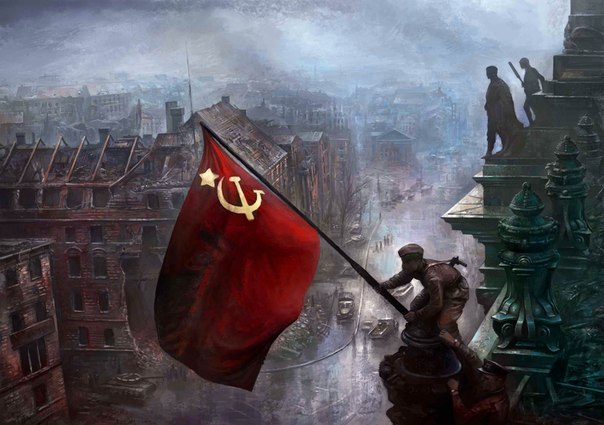